Hasonló sokszögek területének aránya
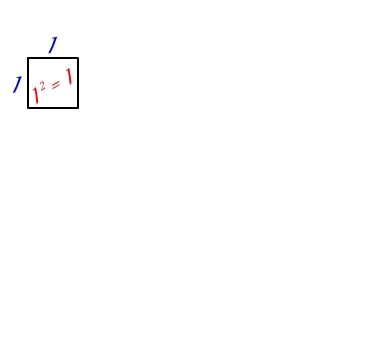 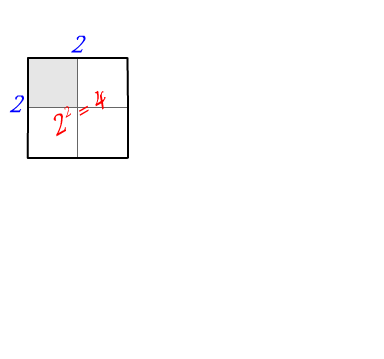 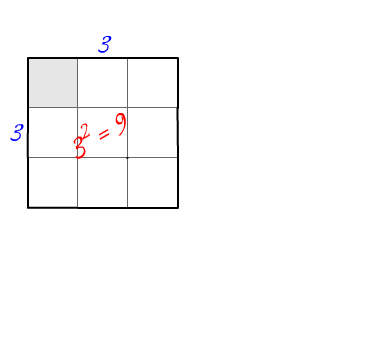 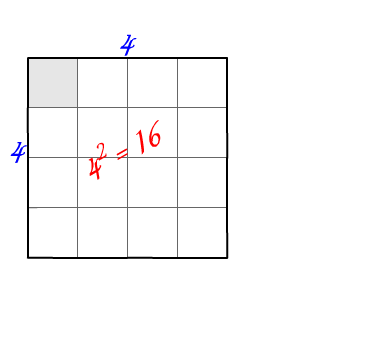 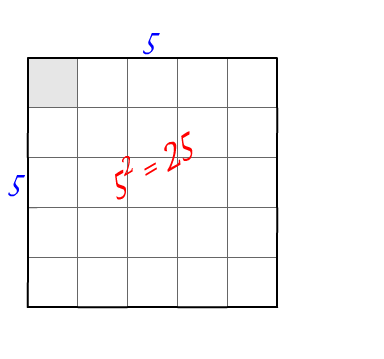 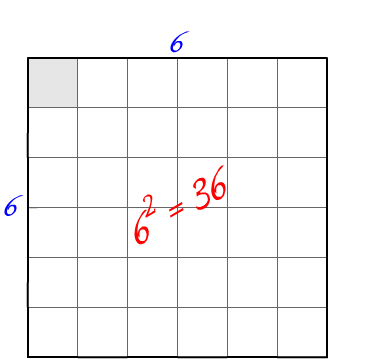 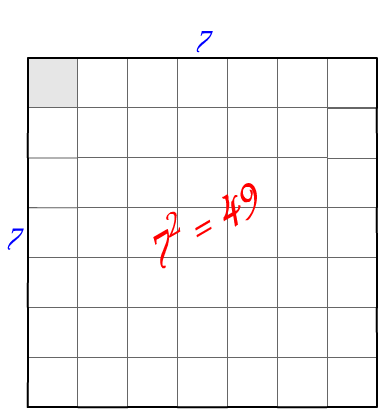 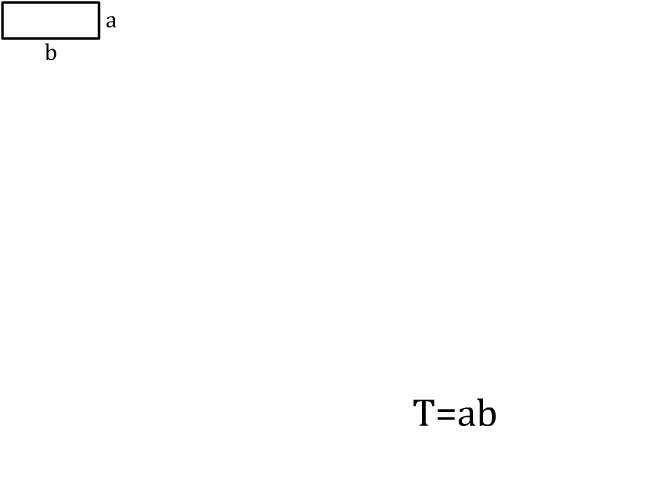 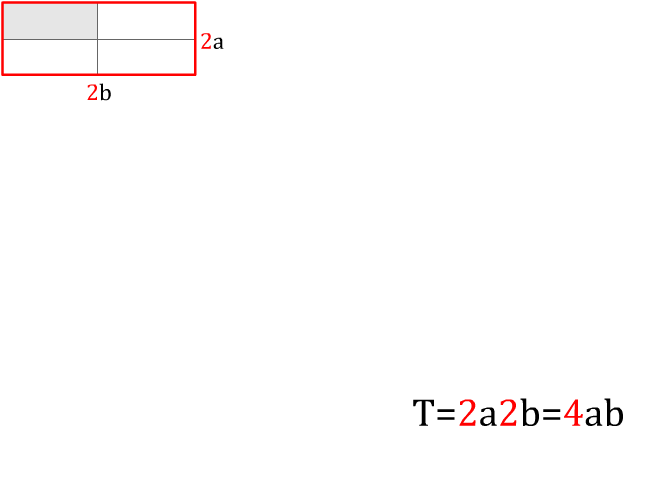 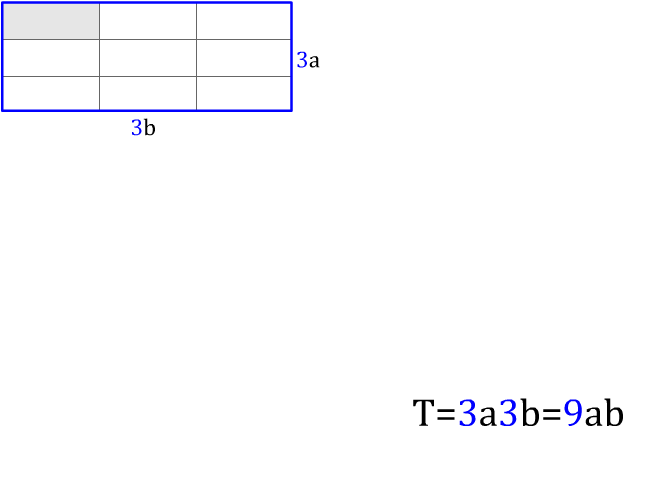 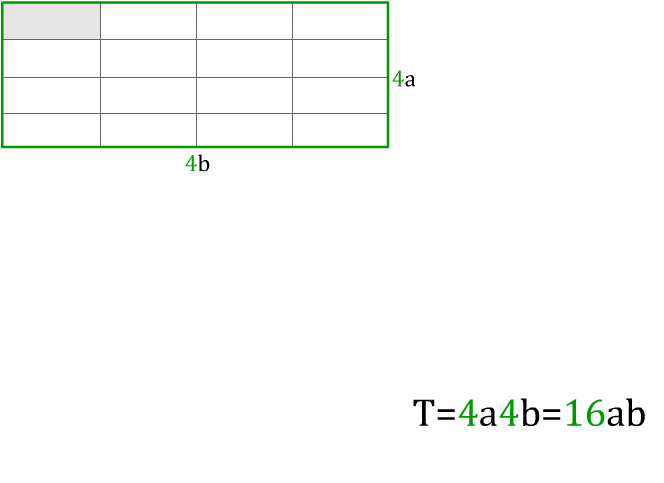 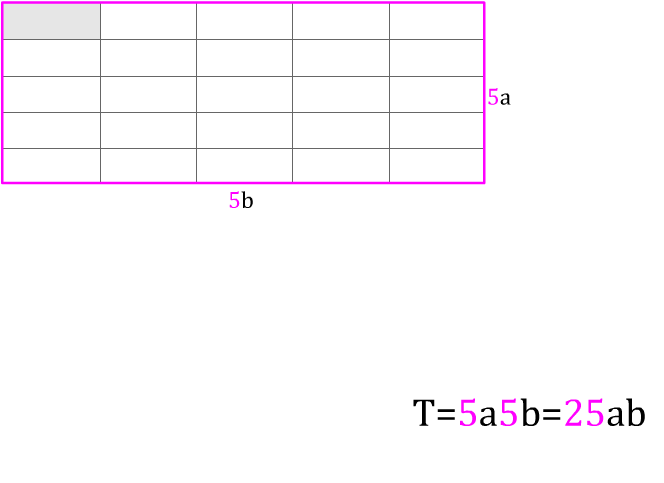 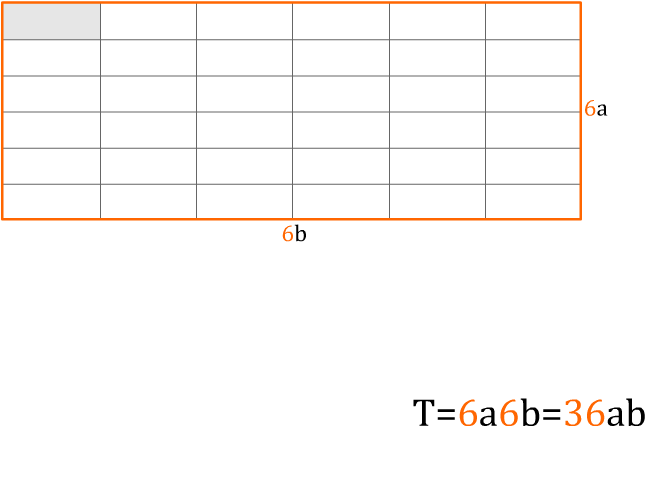 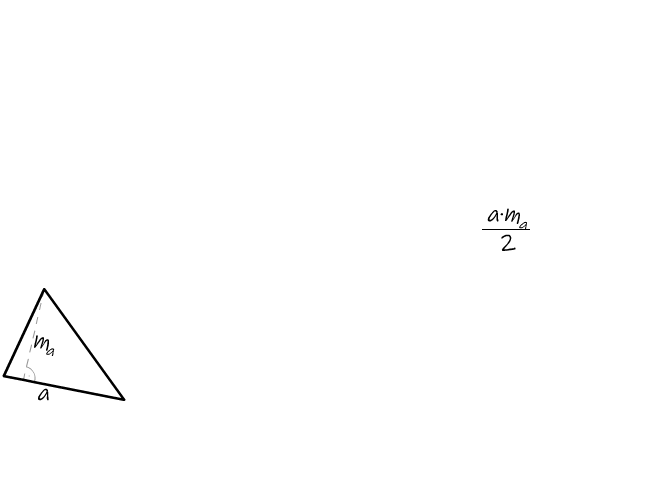 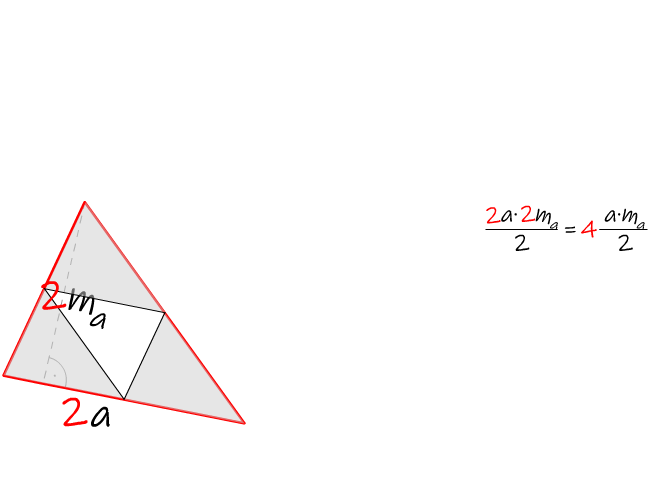 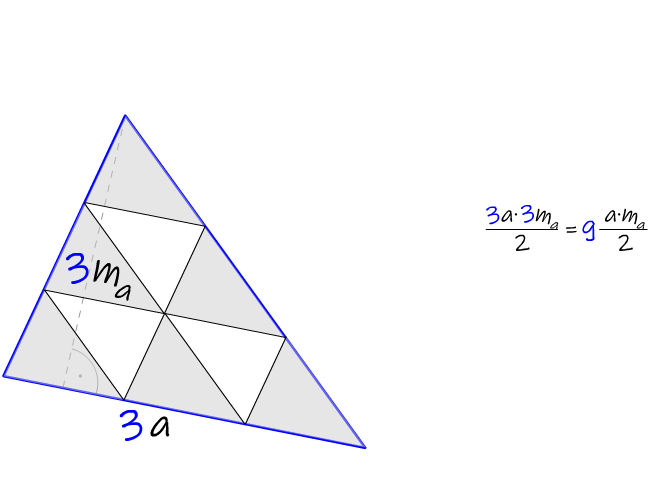 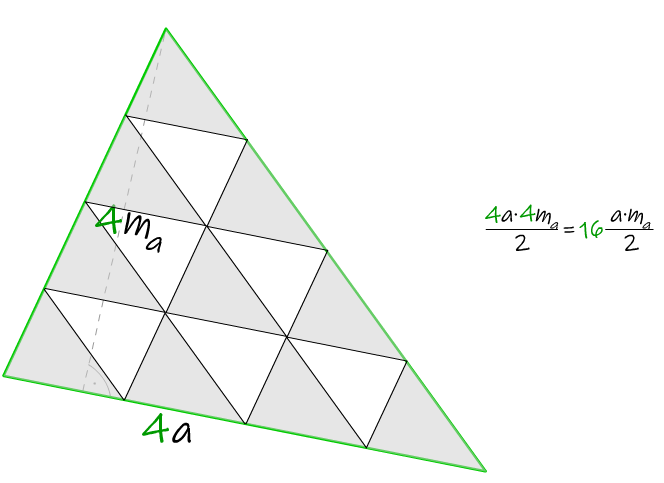 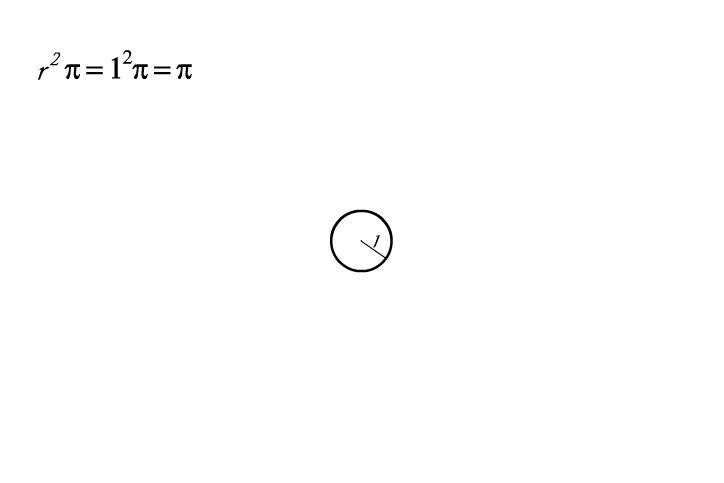 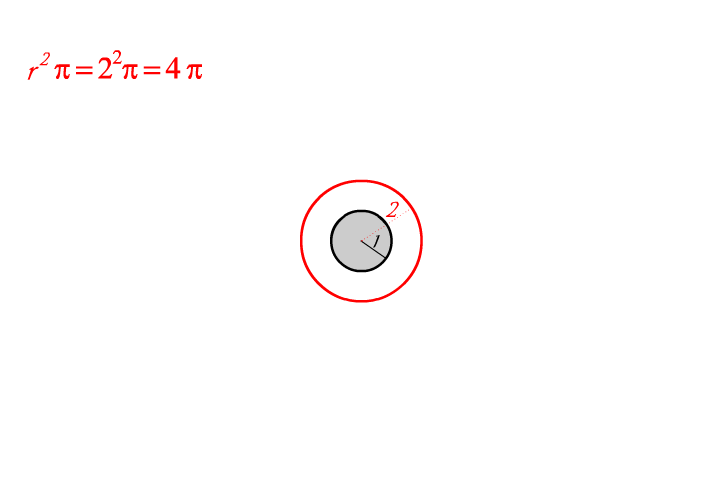 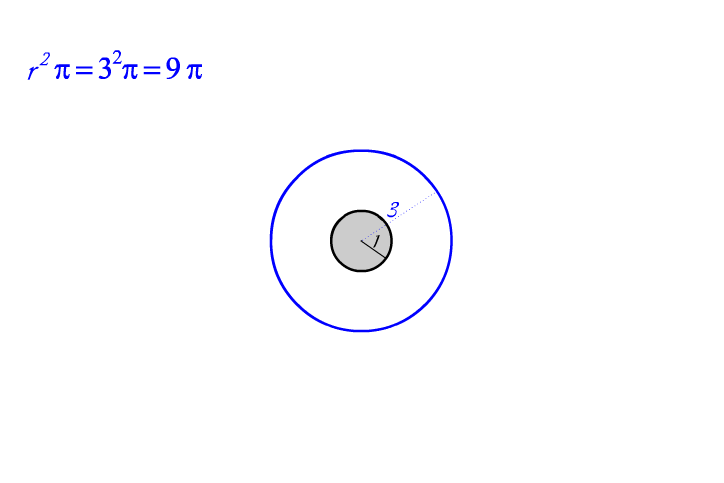 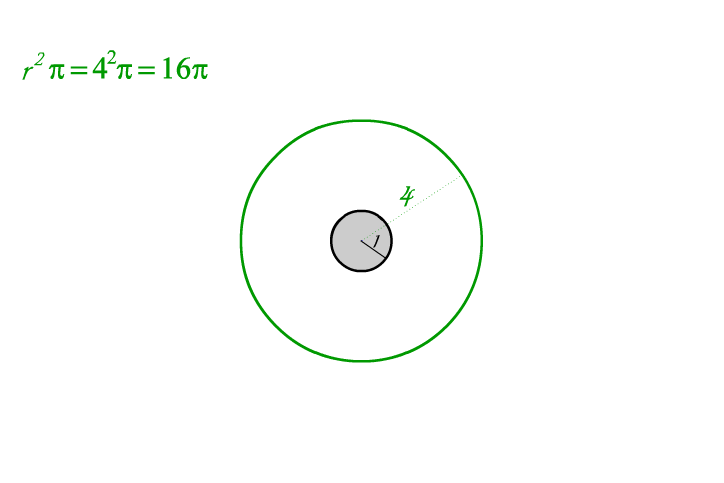 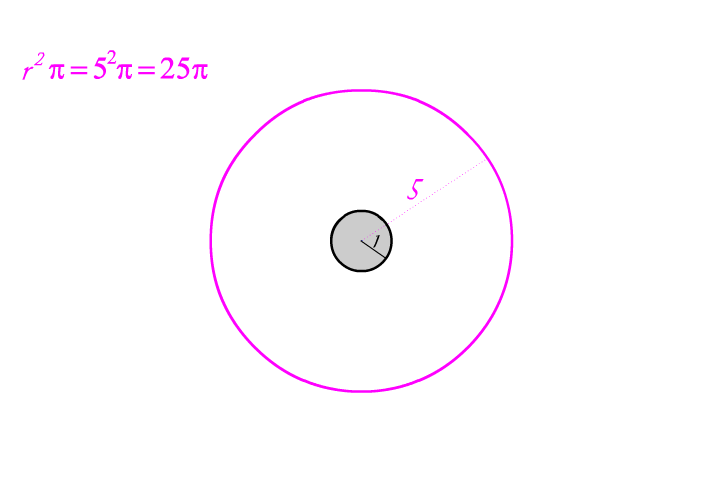 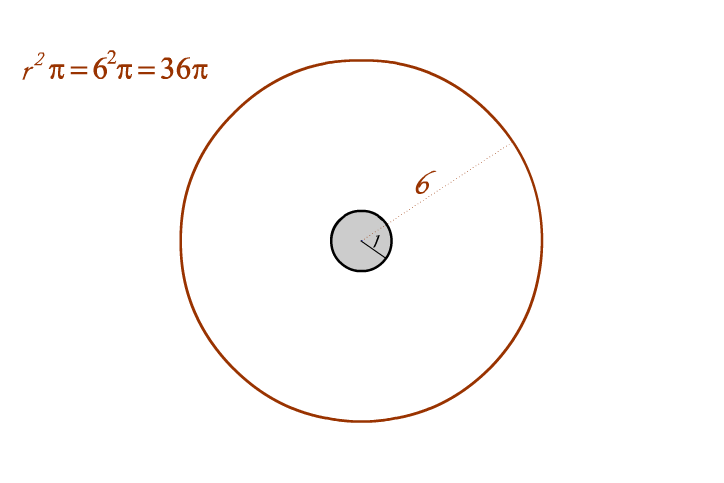 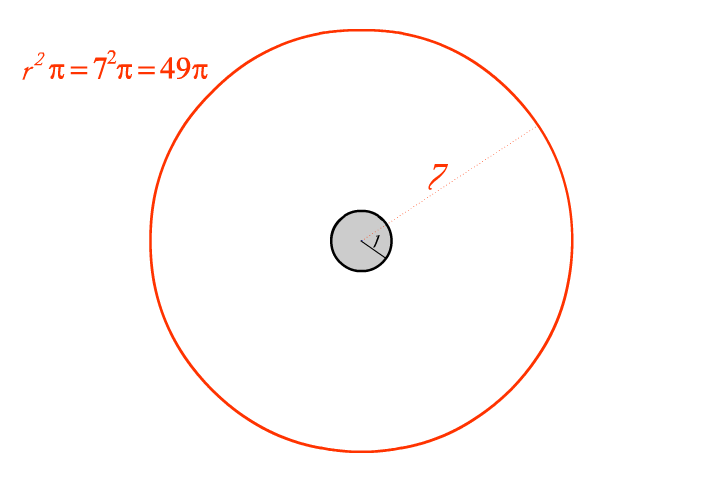